Creative writing stimuli
McDonald betrays Scotland
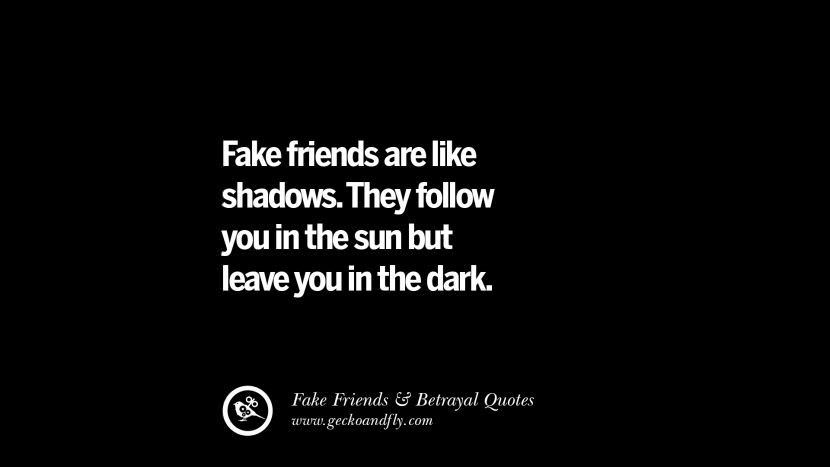 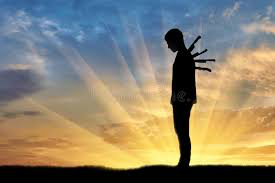 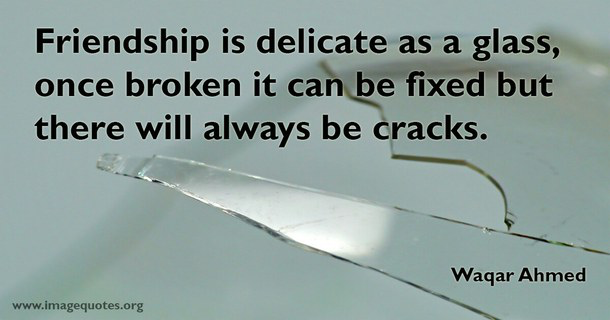 Instruments of darkness win us with honest trifles, to betray’s in deepest consequence
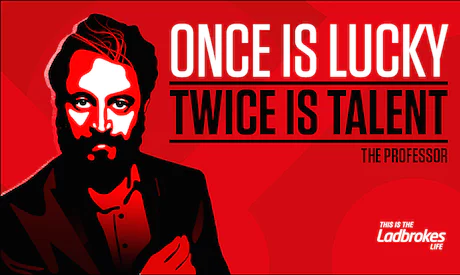